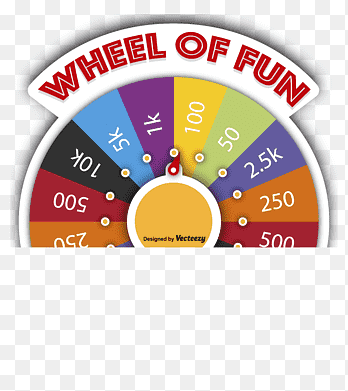 TRÒ CHƠI:VÒNG QUAY MAY MẮN
Thể lệ:
 Mỗi lượt chơi sẽ quay 1 vòng, kim chỉ tới số nào thì sẽ mở ô có số đó để trả lời, nếu quay vào ô ‘Mất lượt’ thì lượt chơi sẽ dành cho nhóm chơi tiếp theo. Nếu trả lời sai, 1 nhóm khác được dành quyền trả lời.
- Ô nào đã được mở thì sẽ quay lại để chọn ô khác.
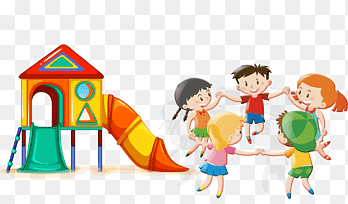 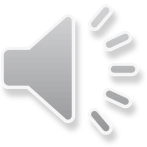 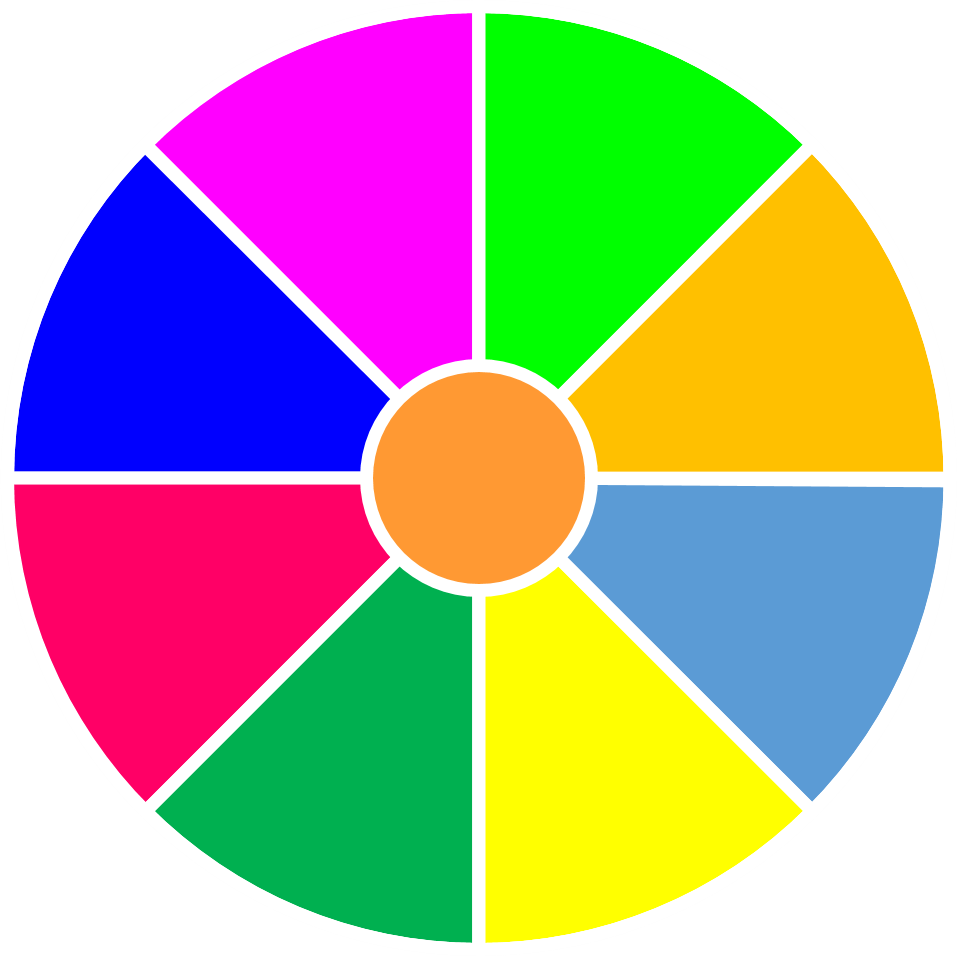 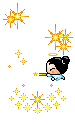 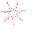 Mất lượt
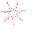 7
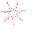 6
1
1
2
3
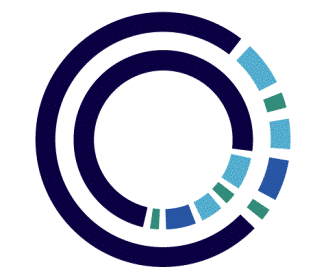 5
2
5
7
4
6
4
3
Bắt đầu
Câu 1. Đơn thức – 5xy3 không đồng dạng với đơn thức nào sau dây?
A. –x3y
B. xy3
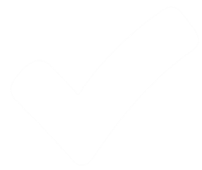 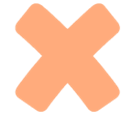 C. 4xy3
D. – 3xy3
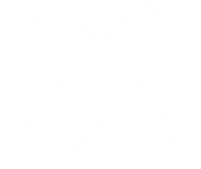 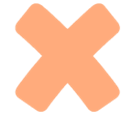 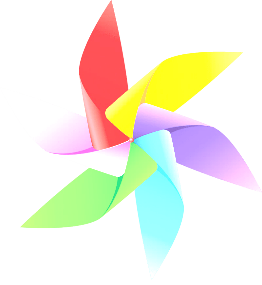 QUAY VỀ
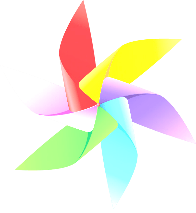 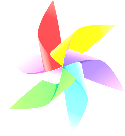 Câu 2. Đa thức x2y + 3x2y2 – 6xy3 có bậc là
A. 6
B. 4
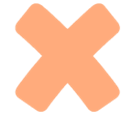 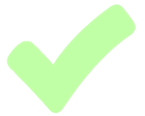 C. 3
D. 2
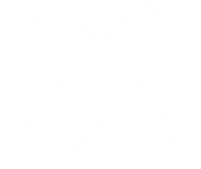 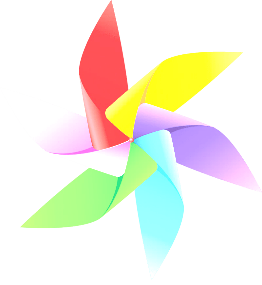 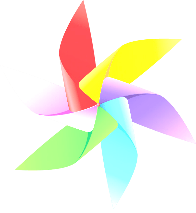 QUAY VỀ
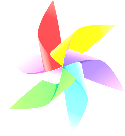 Câu 3. Khi chia đa thức 8x3y2 – 6x2y3 cho đơn thức – 2xy, ta được kết quả là
A. – 4x2y + 3xy2
B. – 4xy2 + 3x2y
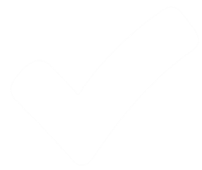 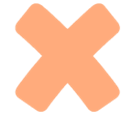 C. – 10x2y + 4xy2
D. – 10xy2 + 4x2y
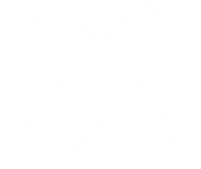 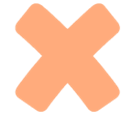 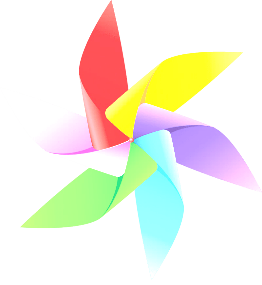 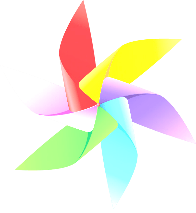 QUAY VỀ
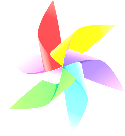 Câu 4. Tổng của hai đơn thức – 3xy và 4xy là
A. x2y2
B. –xy
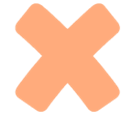 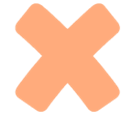 C. xy
D. – x2y2
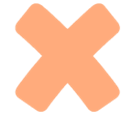 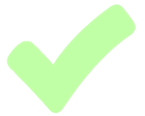 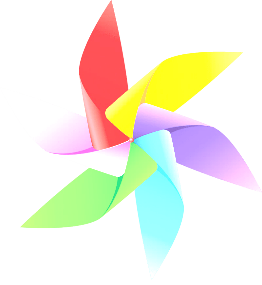 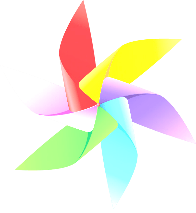 QUAY VỀ
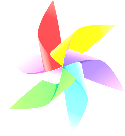 Câu 5. Gọi T là tổng, H là hiệu của hai đa thức 3x2y – 2xy2 + xy và – 2x2y + 3xy2 + 1. Khi đó:
B. T = x2y + xy2 + xy + 1
     H = 5x2y – 5xy2 + xy – 1
T = x2y – xy2 + xy + 1
      H = 5x2y – 5xy2 + xy – 1
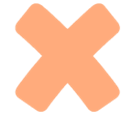 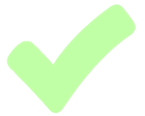 D. T = x2y + xy2 + xy – 1
     H = 5x2y + 5xy2 + xy – 1
C. T = x2y + xy2 + xy + 1
     H = 5x2y – 5xy2 – xy – 1
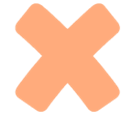 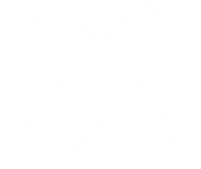 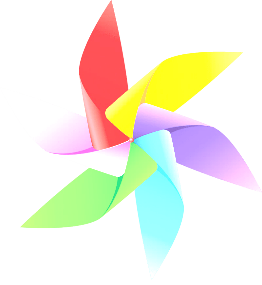 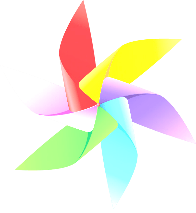 QUAY VỀ
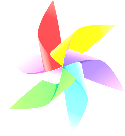 Câu 6. Đơn thức – 23x2yz3 có
A. hệ số – 2, bậc 8
B. hệ số – 23, bậc 5
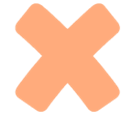 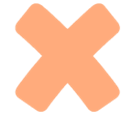 C. hệ số – 1, bậc 9
D. hệ số – 23, bậc 6
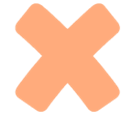 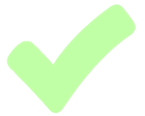 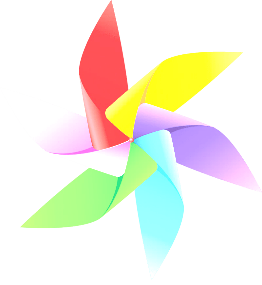 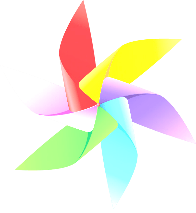 QUAY VỀ
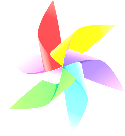 Câu 7. Tích của hai đơn thức 6x2yz và -2y2z2 là đơn thức
A. 4x2y3z3
B. – 12x2y3z3
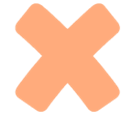 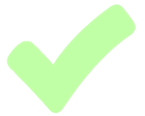 C. – 12x3y3z3
D. 4x3y3z3
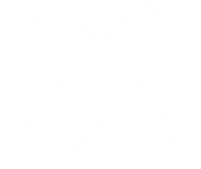 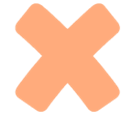 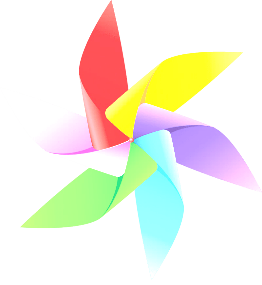 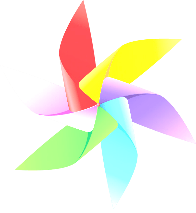 QUAY VỀ
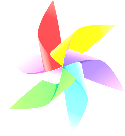 Chương I
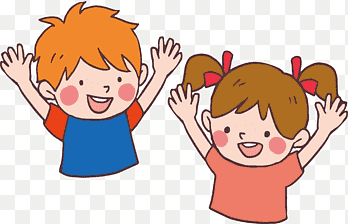 ÔN TẬP CHƯƠNG I
Đơn thức thu gọn, bậc của đơn thức.
Đơn thức đồng dạng
1
Đơn thức
Cộng, trừ đơn thức đồng dạng
2
Thu gọn đa thức, bậc của đa thức.
3
Phép cộng và phép trừ đa thức
4
Đa thức
Phép nhân đa thức
5
Phép chia đa thức cho đơn thức 
(trường hợp chia hết)
6
BT 1.43. Một đa thức hai biến bậc hai thu gọn có thể có nhiều nhất
a) bao nhiêu hạng tử bậc hai? Cho ví dụ.
b) bao nhiêu hạng tử bậc nhất? Cho ví dụ.
c) Bao nhiêu hạng tử khác 0? Cho ví dụ.
Hướng dẫn:
x2 + xy + y2
a) Nhiều nhất 3 hạng tử bậc hai.
Ví dụ:
b) Nhiều nhất 2 hạng tử bậc nhất.
Ví dụ:
x2 + x + y
c) Nhiều nhất 6 hạng tử khác 0.
x2 + xy + y2 + x + y + 1
Ví dụ:
BT 1.44. Cho biểu thức 3x3(x5 – y5) + y5(3x3 – y3)
a) Rút gọn biểu thức đã cho.
b) Tính giá trị của biểu thức đã cho nếu biết y4 = x4
Hướng dẫn:
a) 3x3(x5 – y5) + y5(3x3 – y3)
= 3x8 – y8
= 3x8 – 3x3y5 + 3x3y5 – y8
= 3x8
(y4)2 = y8 = (x4     )2
ta có
b) Với y4 = x4
Suy ra
3x8 – y8 = 0
BT 1.45. Rút gọn biểu thức
=    x3 +    xy – x2y2 –    y3 +    x3 –    xy + x2y2 –    y3)
=    (2x3 + xy – 4x2y2 – 2y3) +    (2x3 – xy + 4x2y2 – 2y3)
(2x2 + y) (x – 2y2) +    (2x2 – y) (x + 2y2)
(2x2 + y) (x – 2y2) +    (2x2 – y) (x + 2y2)
Hướng dẫn:
= x3 –  y3
BT 1.47. Biết rằng D là một đơn thức sao cho – 2x3y4 : D = xy2. Hãy tìm thương của phép chia (10x5y2 – 6 x3y4 + 8x2y5) : D.
Hướng dẫn:
– 2x3y4 : D = xy2
=>
D = – 2x3y4 : xy2
=>
D = – 2x2y2
Ta có phép chia
(10x5y2 – 6 x3y4 + 8x2y5) : D
= (10x5y2 – 6 x3y4 + 8x2y5) : (– 2x2y2)
= – 5x3 + 3xy2 – 4y3
BT 1.48. Làm phép chia sau theo hướng dẫn:
[8x3(2x – 5)2 – 6x2(2x – 5)3 + 10x(2x – 5)2] : 2x(2x – 5)2
Hướng dẫn:
Đặt y = 2x – 5
Ta có phép chia:
(8x3y2 – 6x2y3 + 10xy2) : 2xy2
= 4x2 – 3xy + 5
Thay y = 2x – 5 vào kết quả ta có:
4x2 – 3x(2x – 5) + 5
= 4x2 – 6x2 + 15x + 5
= – 2x2 + 15x + 5
Hướng dẫn về nhà
- Học thuộc các định nghĩa, tính chất, quy tắc quan trọng của chương I.
- Làm các bài tập ôn tập chương I ở SBT.
- Xem trước bài 6 của chương II ‘Hiệu hai bình phương. Bình phương của một tổng hay một hiệu’.